Rautateiden ajankohtaisia
Pohjois-Pohjanmaan liikennefoorumi
Erika Helin
30.10.2024
Sisältö
Lähiaikoina valmistuneita ja käynnissä olevia hankkeita
MAL-sopimus 2024-2035
Suunniteltavana olevia hankkeita
Selvitys eurooppalaiseen raideleveyteen siirtymisestä Pohjois-Suomessa
Junaliikenteen järjestäminen (Raidereformi) ja ratainfra
2
Lähiaikoina valmistuneita ja käynnissä olevia hankkeita
Oulu-Laurila –peruskorjaus
Rakentaminen jatkuu 2028 saakka
Sisältää mm. siltojen korjauksia ja uusimisia, tasoristeysturvallisuuden parantamista ja Kellon liikennepaikan rakentamisen 
Kokonaiskustannukset luokkaa 110 M€
Euroopan unionin osarahoitus 16,7 M€ 
Oulun ratapihan turvalaitteiden uusiminen valmistuu 2024
Hankkeella vähennetään korjausvelkaa sekä parannetaan turvallisuutta ja liikenteen sujuvuutta
Raakapuun kuormauspaikat
Oulainen (uusi) ja Haapajärvi (parantaminen) valmistuneet
Vaala (uusi) valmistumassa 2024
Oulu-Kontiomäki- ja Oulu-Kemi –rataosien liikennepaikkojen kehittämishankkeet valmistuneet
Hankkeilla parannettu ratojen välityskykyä
3
MAL-sopimus 2024-2035 (vielä allekirjoittamaton)
Lähijunaliikenteen edistäminen
Lähtökohtana yhteisrahoitteisuus
Seisakkeiden suunnittelu ja mahdolliset investoinnit, valtion osuus enintään 3,7 M€, edistämiseen vaikuttaa näkymät junaliikenteen toteutumiseen
Valtion väyläverkon pienet yhteisrahoitteiset parantamishankkeet
Valtion rahoitus 10,3 M€ (2024-2028)
Kohdistuu maanteiden ja rautateiden parantamisinvestointien suunnitteluun ja toteuttamiseen sekä valtion liikenneväylien yhteydessä olevien liityntäpysäköintialueiden suunnitteluun ja toteuttamiseen
Kohteiden valinta osana sopimuksen toimeenpanoa
Oulun henkilöratapiha, toteutus
Ratasuunnitelma nähtäville loppuvuonna 2024
Sisältää mm. laitureiden uudistamista ja kehittämistä, autolastaustoimintojen siirron, raiteistojen muutoksia sekä kulkuyhteyksien parantamista
Koko hanke 33,4 M€, josta valtio 24,5 M€ ja Oulu 8,9 M€
Lisäksi erillisen toteutussopimuksen laatiminen
Asema-alueiden kehittäminen liikenteen solmupisteenä matkaketju- sekä matkustajapalveluiden näkökulmasta
4
Suunniteltavana olevia hankkeita
Liminka-Oulu-suunnittelu
Kaksoisraiteen (valtio 193 M€, kunnat 10 M€) ratasuunnitelma nähtäville loppuvuonna 2024
Hirvinevan liikennepaikan parantamisen (6,9 M€) ratasuunnitelma nähtävillä lokakuussa 2024
Kankaan liikennepaikan parantamisen (6,3 M€) ratasuunnitelma nähtävillä lokakuussa 2024
Ruukin liikennepaikan ratatekninen selvitys valmistumassa loppuvuonna 2024
Erilaisia siltakohteita eri suunnitelmavaiheessa
5
Selvitys eurooppalaiseen raideleveyteen siirtymisestä Pohjois-Suomessa 1/2
Taustalla 
Suomen ja muun Euroopan välisten yhteyksien merkityksen kasvu mm. kansainvälisen toimintaympäristön muuttumisen ja NATO:on liittymisen seurauksena
Uuden TEN-T-asetuksen vaatimukset selvityksistä maissa, joissa on poikkeava raideleveys
Liikenne12-suunnitelman päivityksen nostot
LVM:n toimeksianto Väylävirastolle laatia elokuuhun 2025 mennessä selvitys eurooppalaisen raideleveyden ratayhteyden ulottamisesta Haaparannasta Suomen puolelle huomioiden uudet yhteystarpeet Suomen ja Ruotsin välillä.
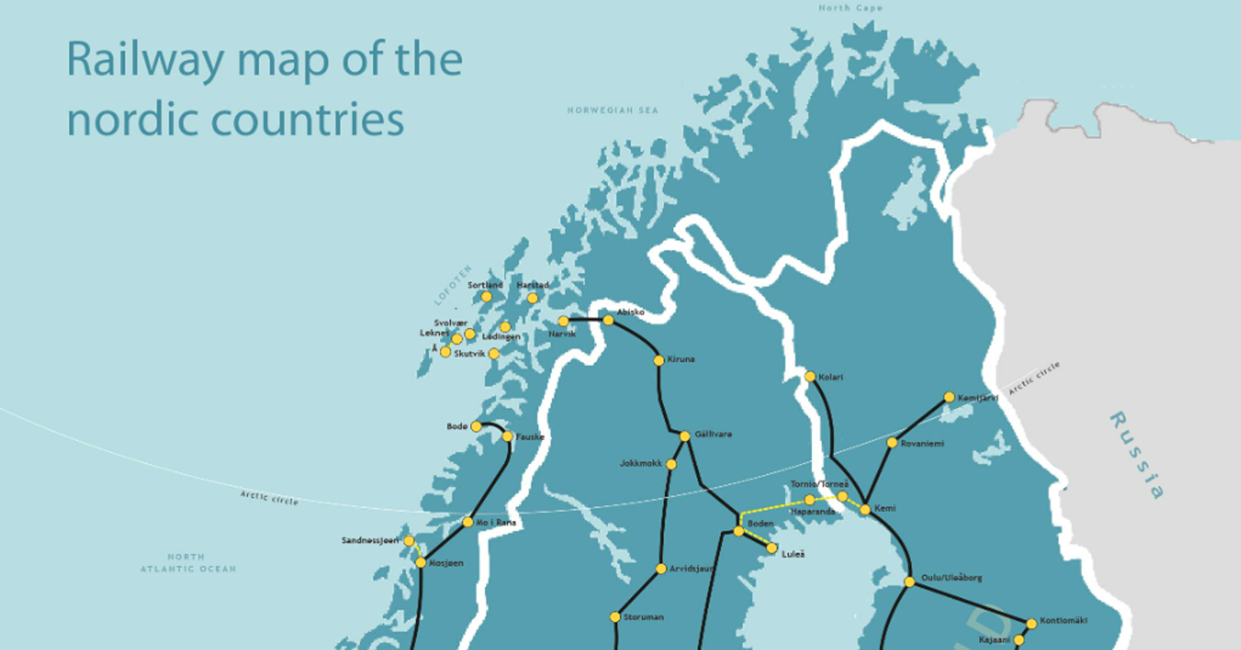 6
Selvitys eurooppalaiseen raideleveyteen siirtymisestä Pohjois-Suomessa 2/2
Selvityksen tavoitteena on:
selvittää eurooppalaisen raideleveyden ratojen tarpeita ja kysyntää Pohjois-Suomessa niin henkilöliikenteen ja elinkeinoelämän kuljetusten näkökulmasta kuin huoltovarmuuden, varautumisen ja sotilaallisen liikkuvuuden kannalta
tuottaa liikenteellisiä ja teknisiä tarkasteluja 
arvioida laajasti vaikutuksia.
Käytännön selvitystyöt käynnistyneet lokakuussa 2024. Selvitystyötä jaettu eri selvityskokonaisuuksiin.
Aluerajaukset ja tarkemmin tarkastelussa olevat ratayhteydet täsmentyvät työn aikana. Oleellista se, mistä mihin on liikenteen kysyntää ja tarpeita. 
Työ sisältää laajasti vuorovaikutusta.
Erityisesti kysynnän ja tarpeiden selvittäminen perustuu pitkälti vuoropuheluun eri tahojen kanssa.
Vuoropuhelu Ruotsin ja Norjan viranomaisten kanssa. 
Infratarkasteluissa täsmentävää vuoropuhelua.
Seuranta ja esittelyt.
7
Junaliikenteen järjestäminen (Raidereformi) ja ratainfra
Väylävirasto on osallistunut Traficomin liikenteen järjestämistä 2030-luvulla tarkasteleviin selvitystöihin
Väylävirasto rautatieinfrastruktuurin asiantuntijana
Oulun seudun nostoja:
Alueellisen junaliikenteen kehittäminen Limingan suunnalla mahdollista ennen lisäraidetta, mutta kehittämisessä on rajoitteita
Ratakapasiteetin riittävyyttä ja kapasiteetin lisäämistoimenpiteitä Oulu-Ii-välillä pitäisi tarkastella lisää
Uusien seisakkeiden suunnitteluun varauduttu MAL-sopimuksessa
8